F   UR
福建助学app操作培训
“福建助学App“主要用于对家庭经济困难学生认定
福建助学APP的下载和安装
福建助学App可在苹果与安卓市场搜索“福建助学”App即可下载安装；
可直接扫描下图二维码直接下载“福建助学”App。
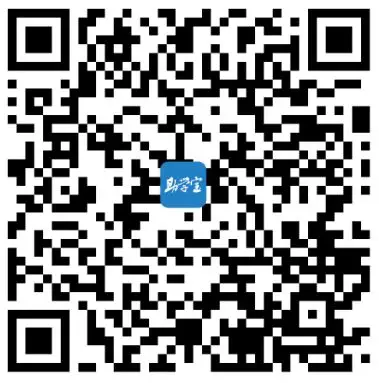 精准资助信息填写&提交
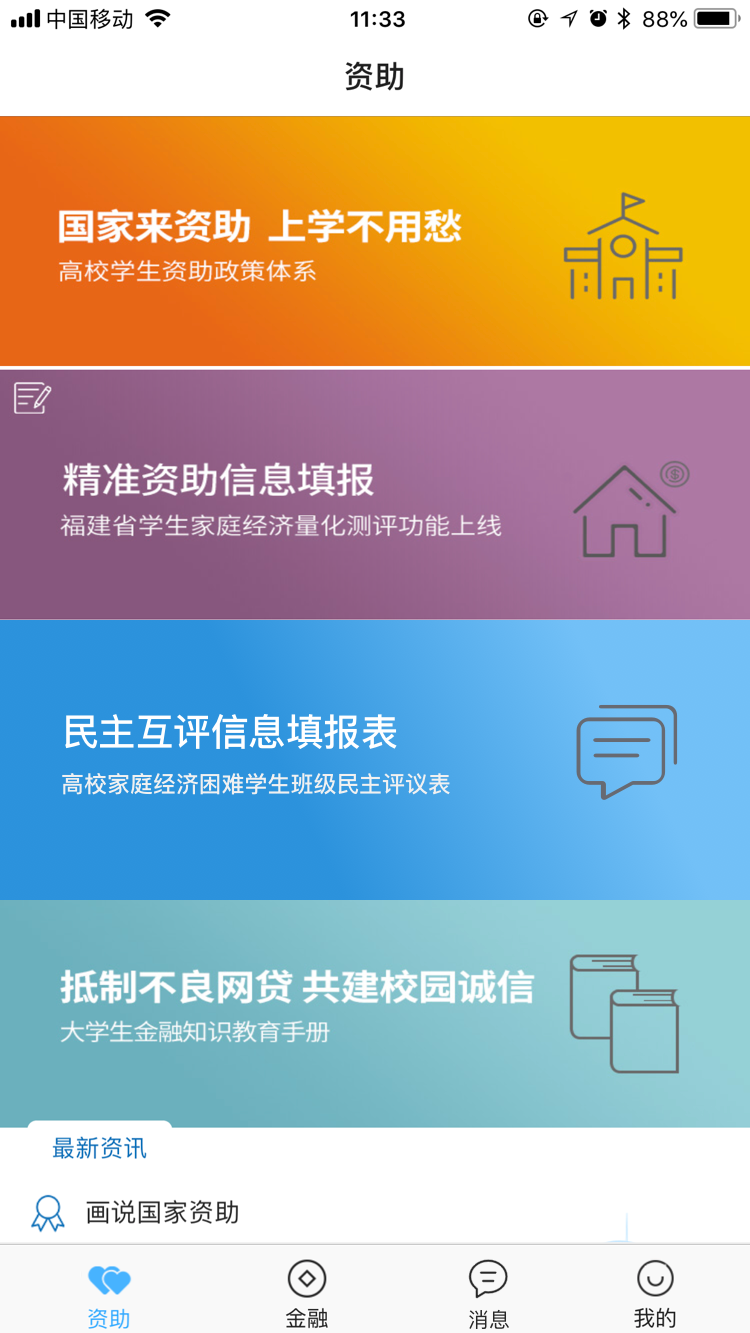 ●打开APP首页，点击“资助”；

●点击“精准资助信息填报”
②
◎“消息”模块，主要对民主评议过程及助学名单结果进行公示。
①
[Speaker Notes: 亮亮图文旗舰店https://liangliangtuwen.tmall.com]
身份信息的验证
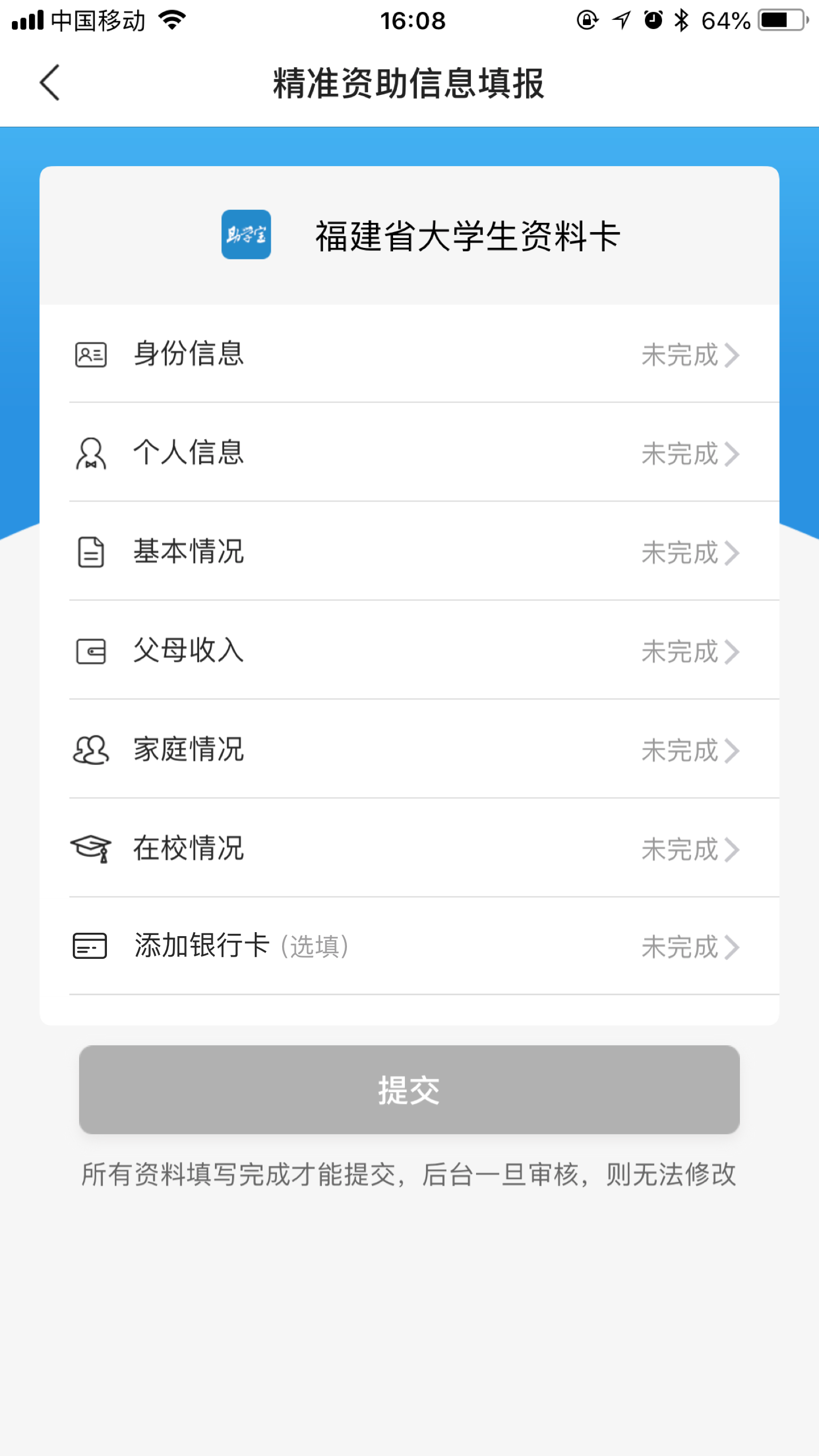 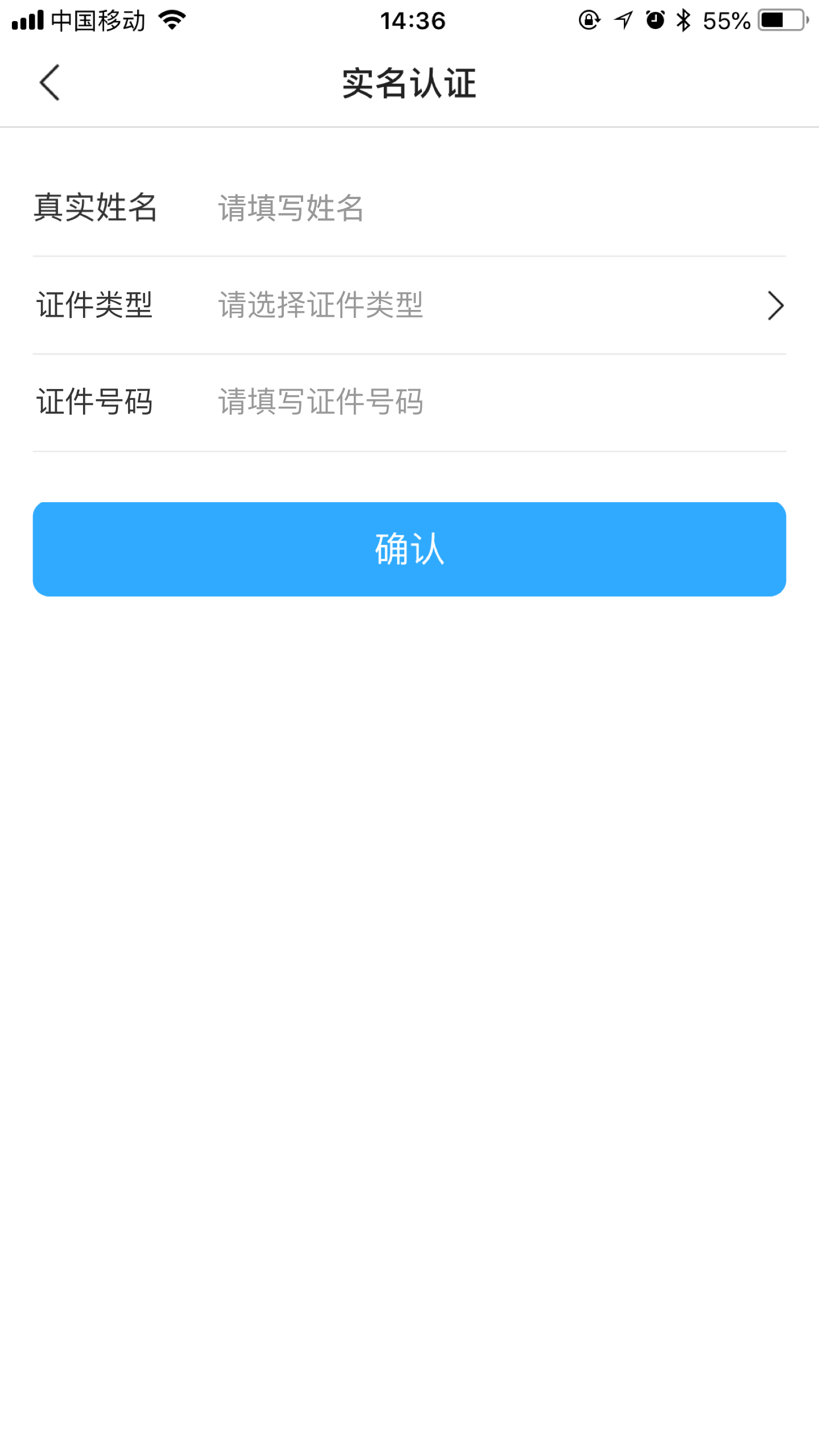 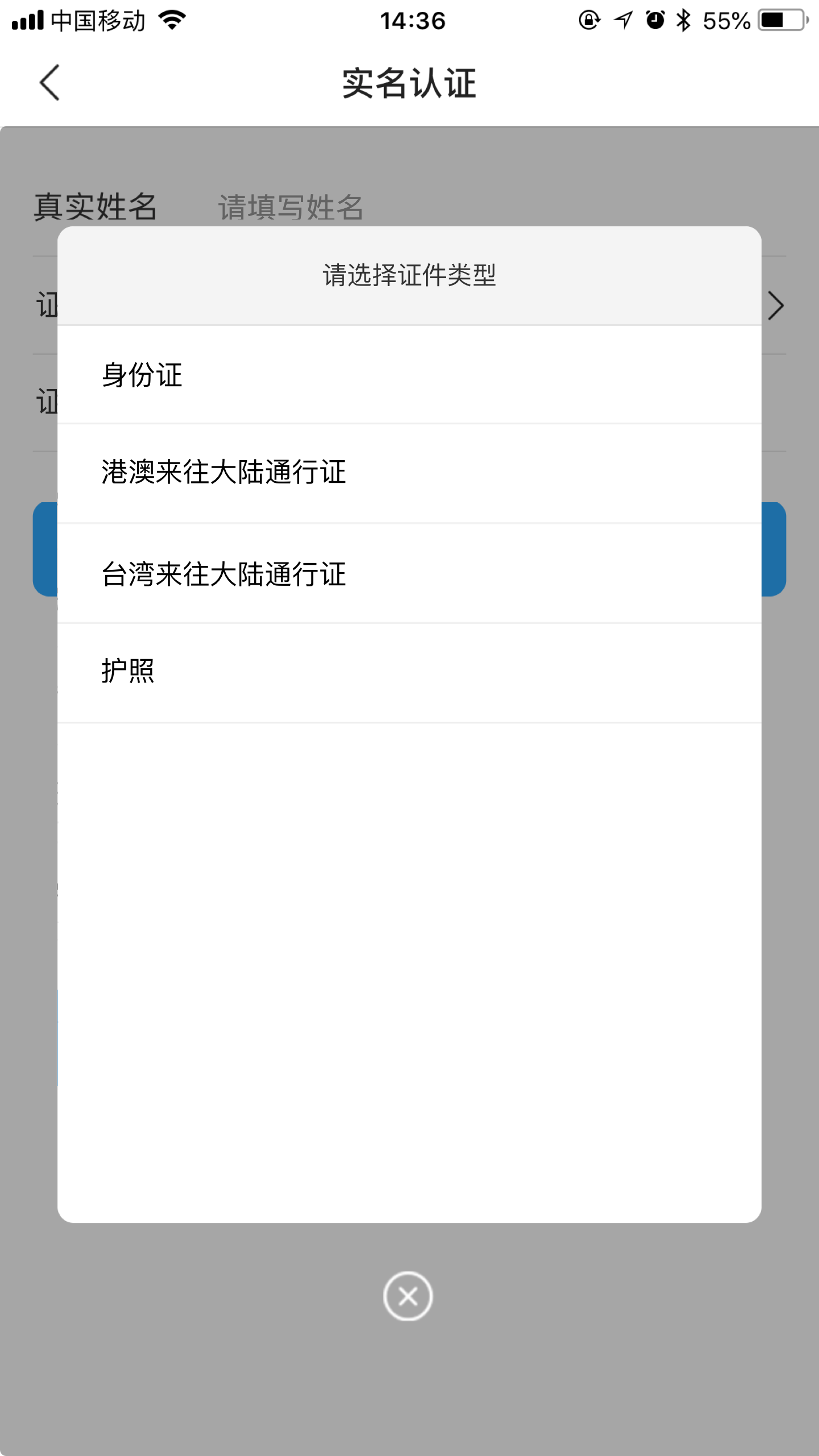 ②
①
③
●点击“身份信息”，进入实名认证；

●输入有效信息后点击“确认”；

◎证件类型新增港澳台通行证和护照。
学生在使用福建助学App进行提交信息，如果“提交”按钮还是蓝色的，表示老师还未审核，此时还可以重复修改，修改后再次提交即可。
个人信息 学籍信息的选择
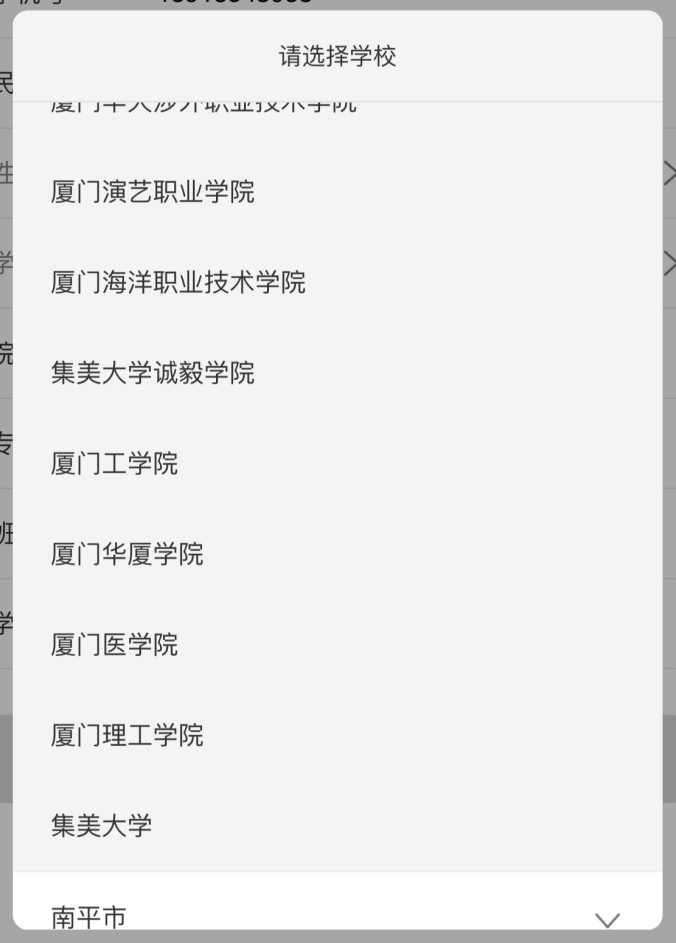 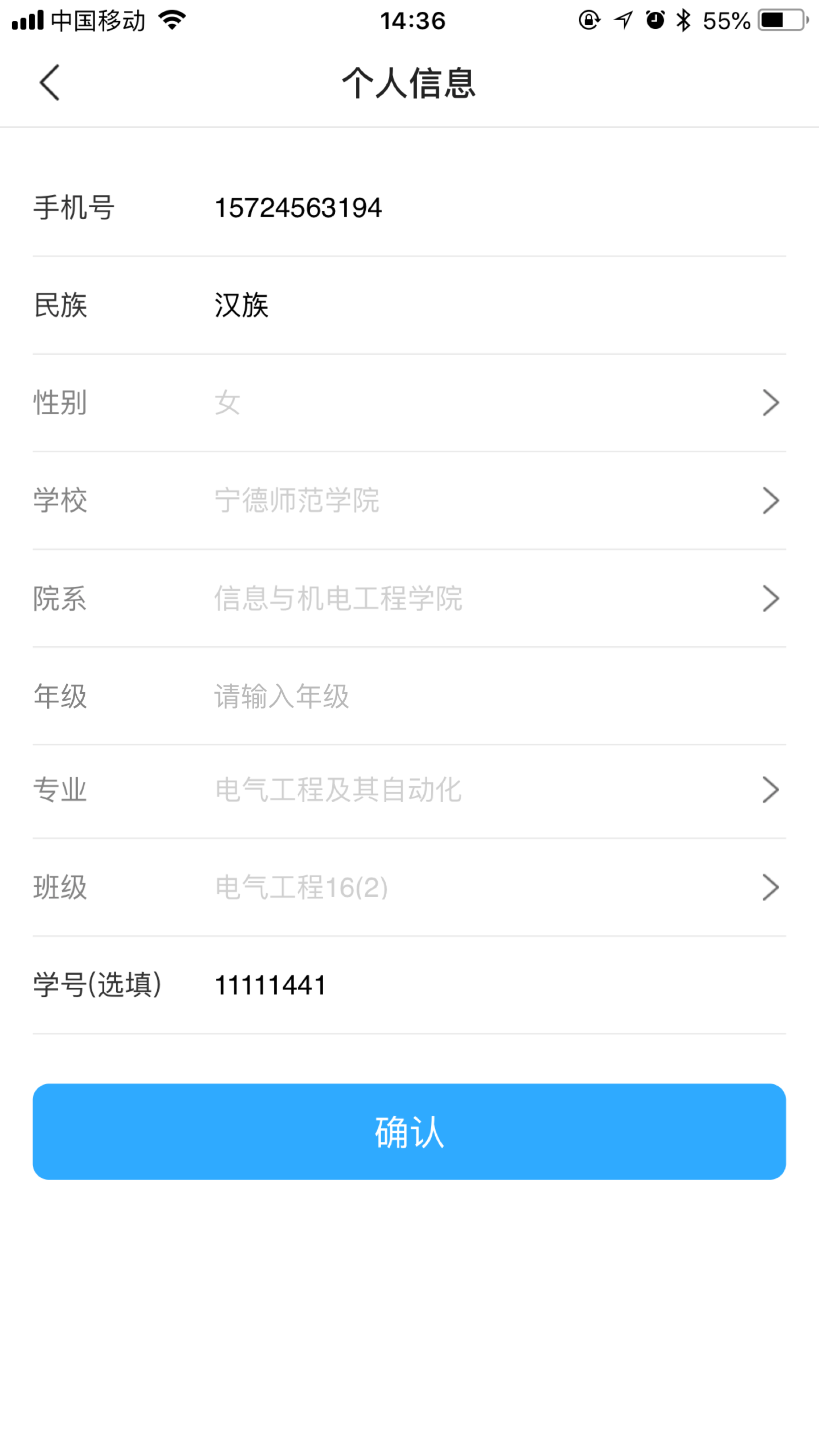 高校的院系、年级、专业、班级为选择项；
②
①
学生信息的提交
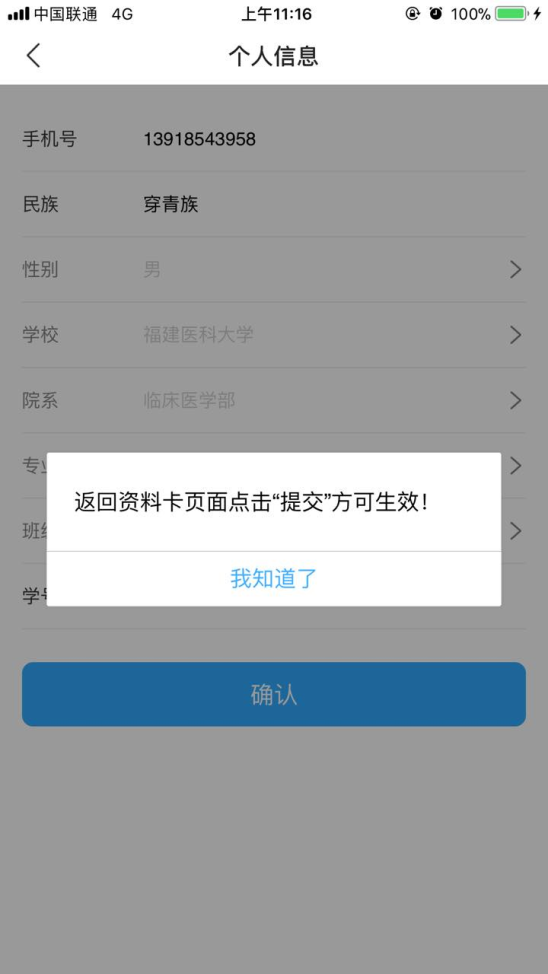 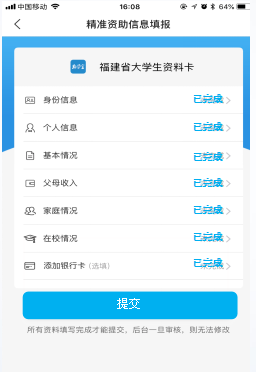 学生在填写或修改信息后，需回到资料卡页面，点击“提交”按钮后生效。

注：如未点击“提交”按钮，自评分将不在后台重新计算。但在辅导员审核通过后，后台管理系统将根据最后确认信息重新计分。
民主互评的填报
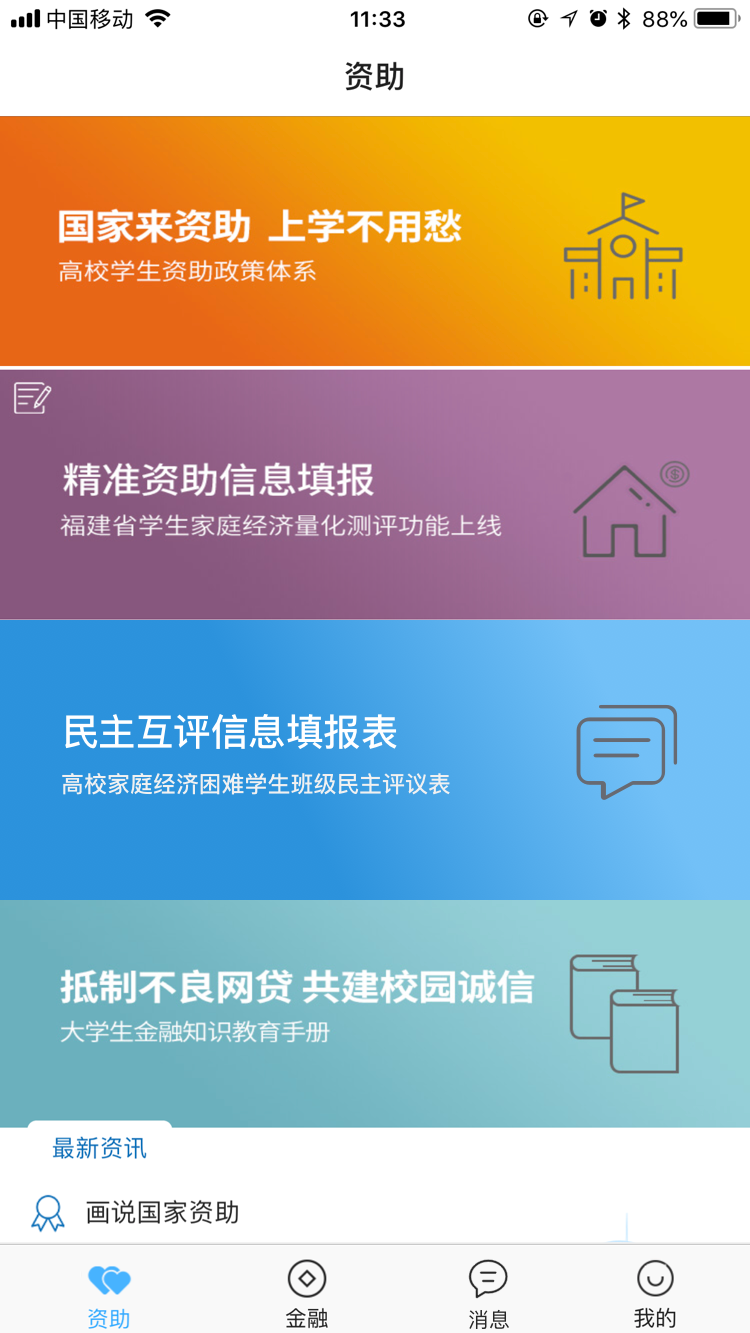 ◎民主互评模块，主要是被推荐成员民主评议小组成员的老师或者学生通过该模块对助学对象进行民主评议。

●打开APP首页，点击“资助”；

●点击“民主互评信息填报表”
②
①
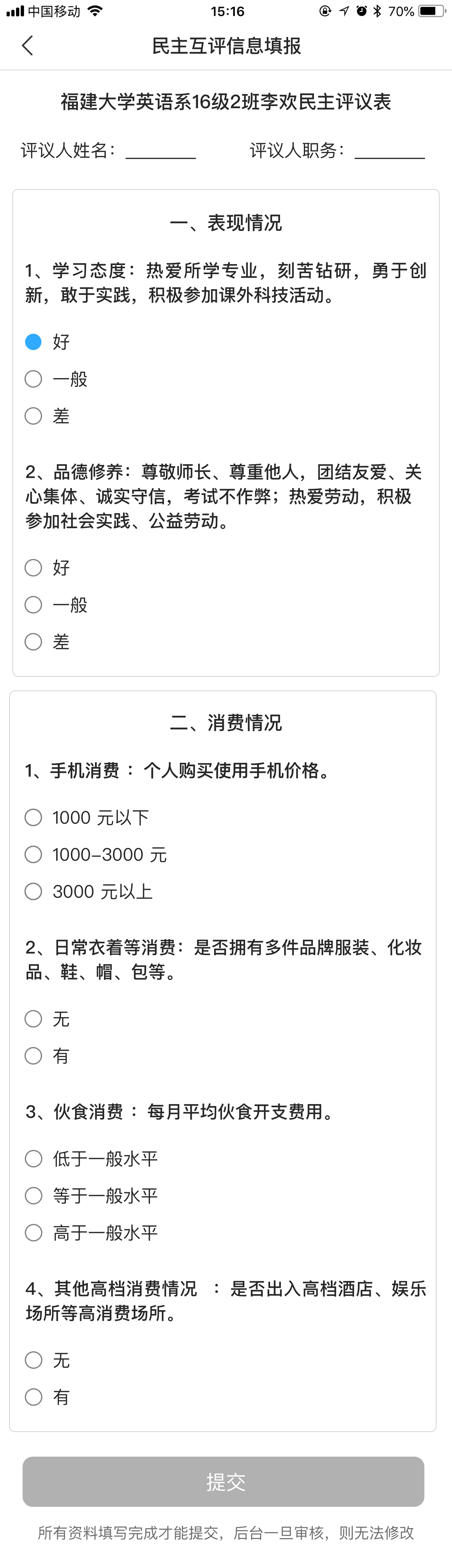 民主互评的填报
②
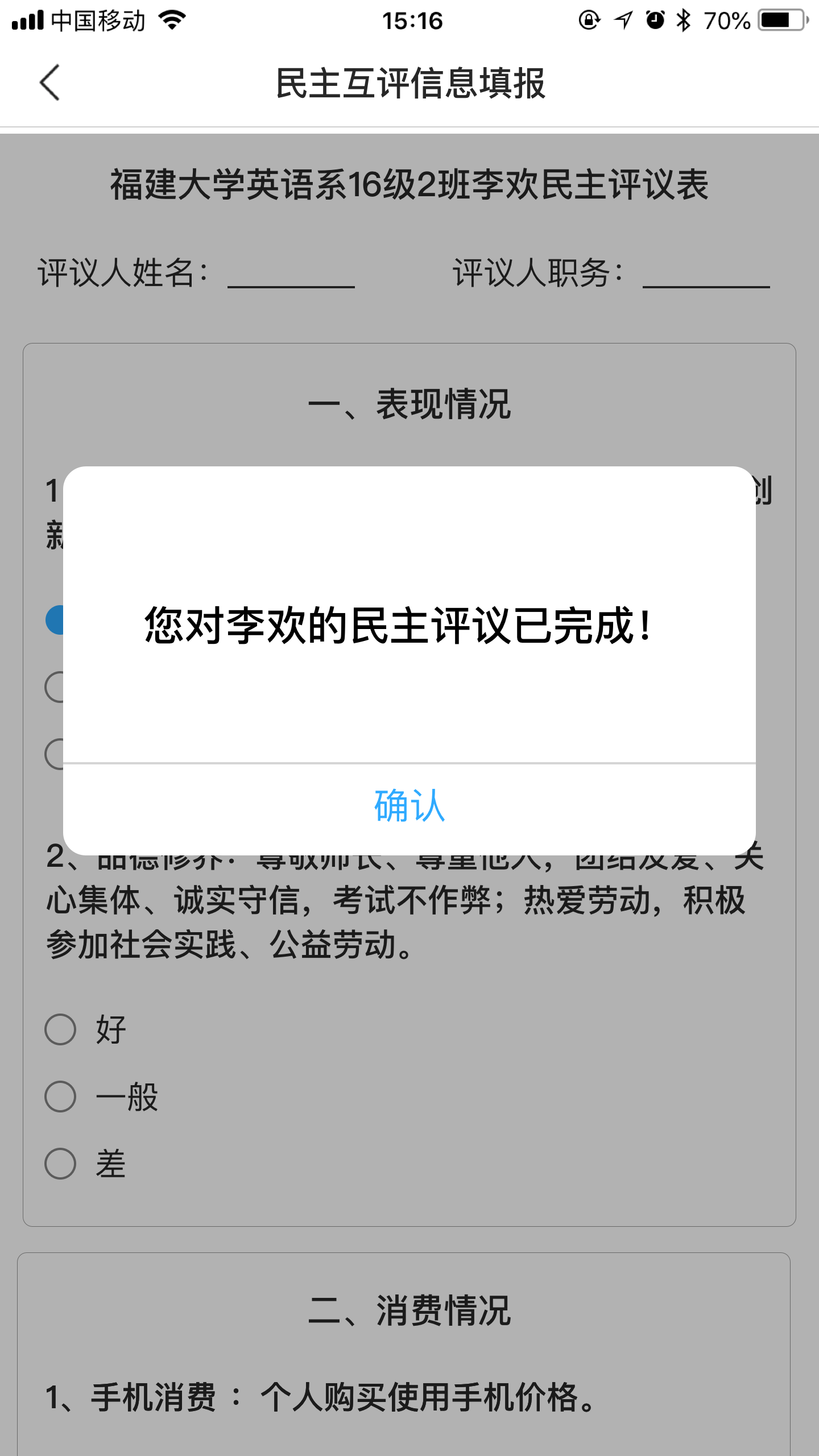 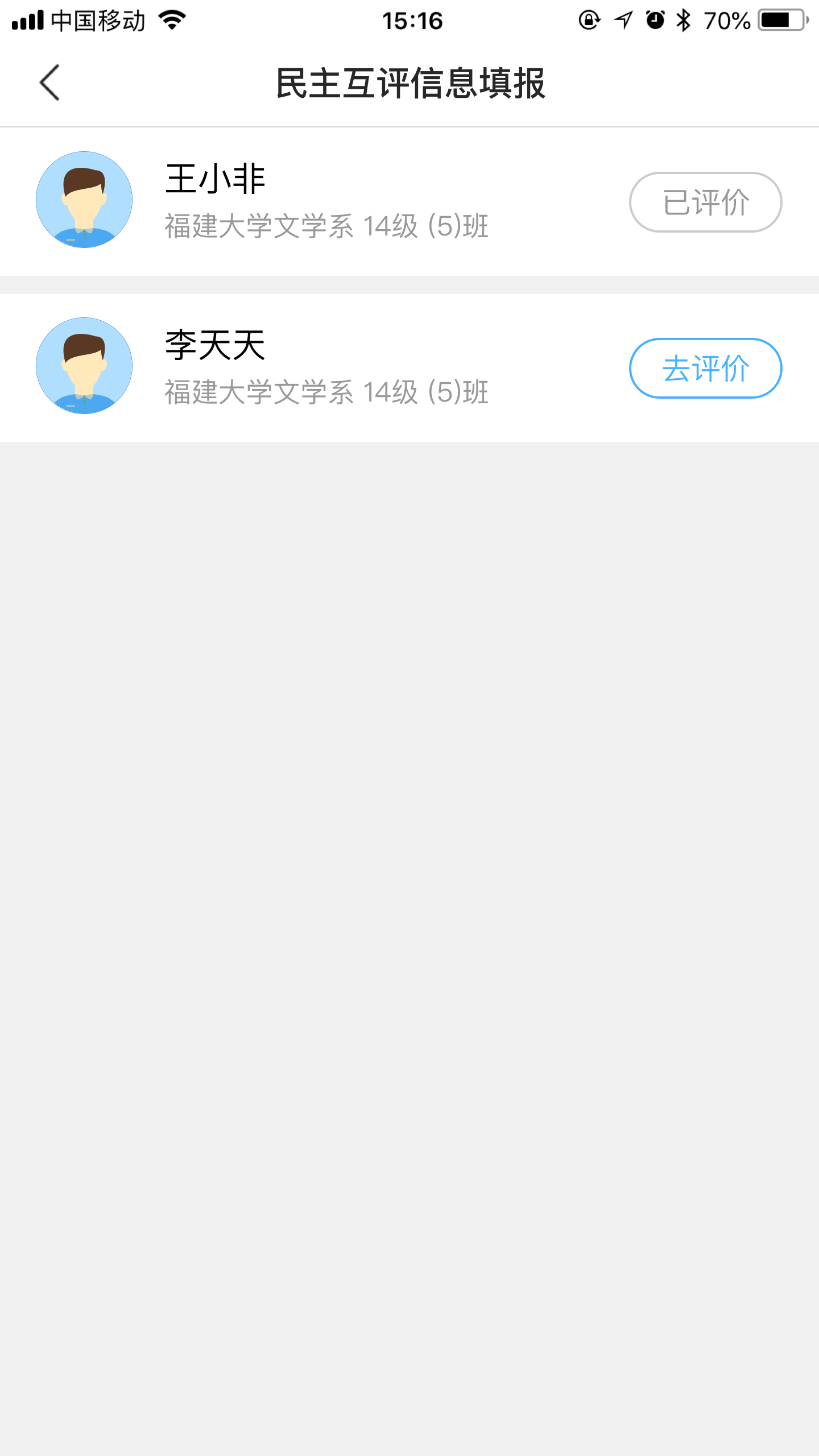 ①
●打开民主互评信息填报表后，点击“去评价”；

●填写“评议人姓名”“评议人职务”并评议；

●点击“提交”，确认评议完成。
④
③
常见问题-1
关于在线咨询
学生在使用“福建助学”App过程中遇到问题，可添加“兴业助学宝”微信服务号在线咨询，拨打4000096095咨询，也可以发邮件到zxb@ksdao.com，我们安排了专门的客服来解答学生咨询。

关于信息修改
学生在使用福建助学App进行提交信息，如果“提交”按钮还是蓝色的，表示老师还未审核，此时还可以重复修改，修改后再次提交即可。

关于修改密码
学生可在“安全设置”中修改登录密码。
常见问题-2
关于忘记密码
学生如果忘记福建助学App登录密码可在登录页面的密码输入处，点击“忘记密码”进行密码的重置。


关于退出账号
学生可点击“关于助学宝”-“安全退出”退出账号。


关于银行卡信息填写
在银行卡信息填写时，请各位同学谨慎填写，如需修改，在修改过后请与辅导员老师联系（需要修改的截图作为凭证），在后台进行信息确认。
关于信息保护
教育部门
同学们在福建助学App填写的个人信息将仅供学校、教育部门进行学生资助工作使用，教育部门、学校和技术管理部门将对信息严格保密，请同学们放心填写！
信
息
保
护
学
  校
技术
管理